Plate Tectonic Animations
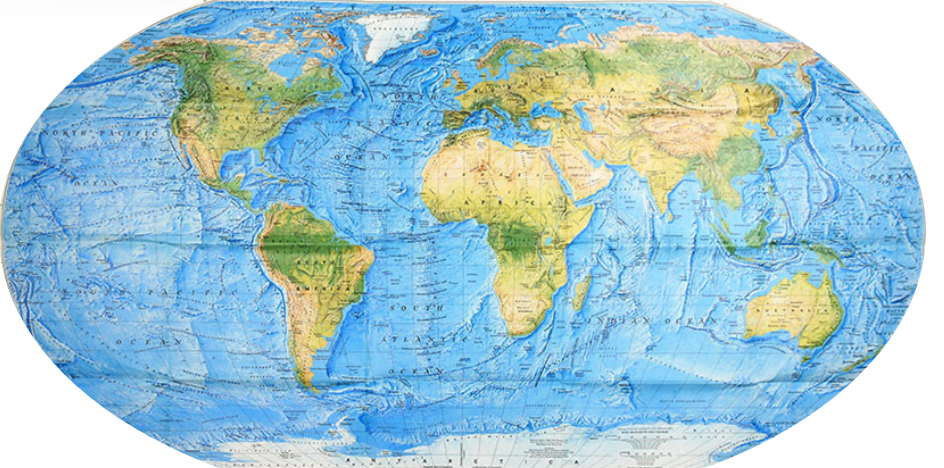 2014 Earthquakes in NC Workshop
Tim Martin  Greensboro Day School
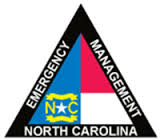 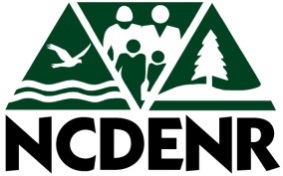 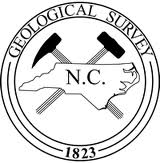 Earthquake Terms
Fault
Epicenter
Focus or
Hypocenter
Seismic Waves
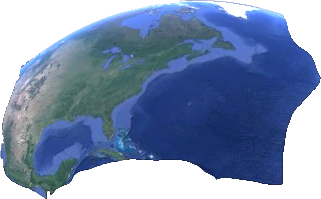 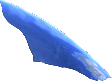 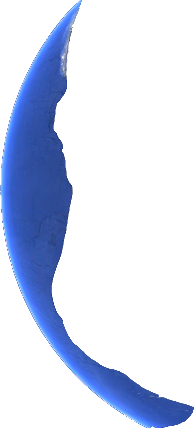 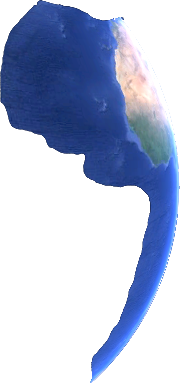 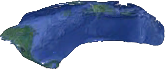 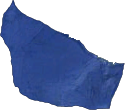 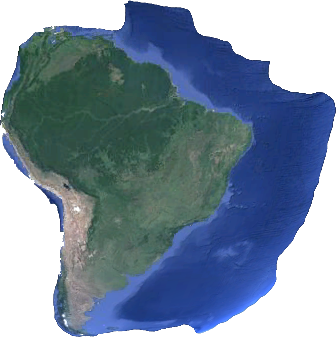 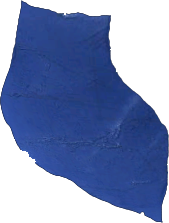 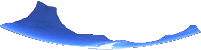 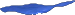 T. Martin
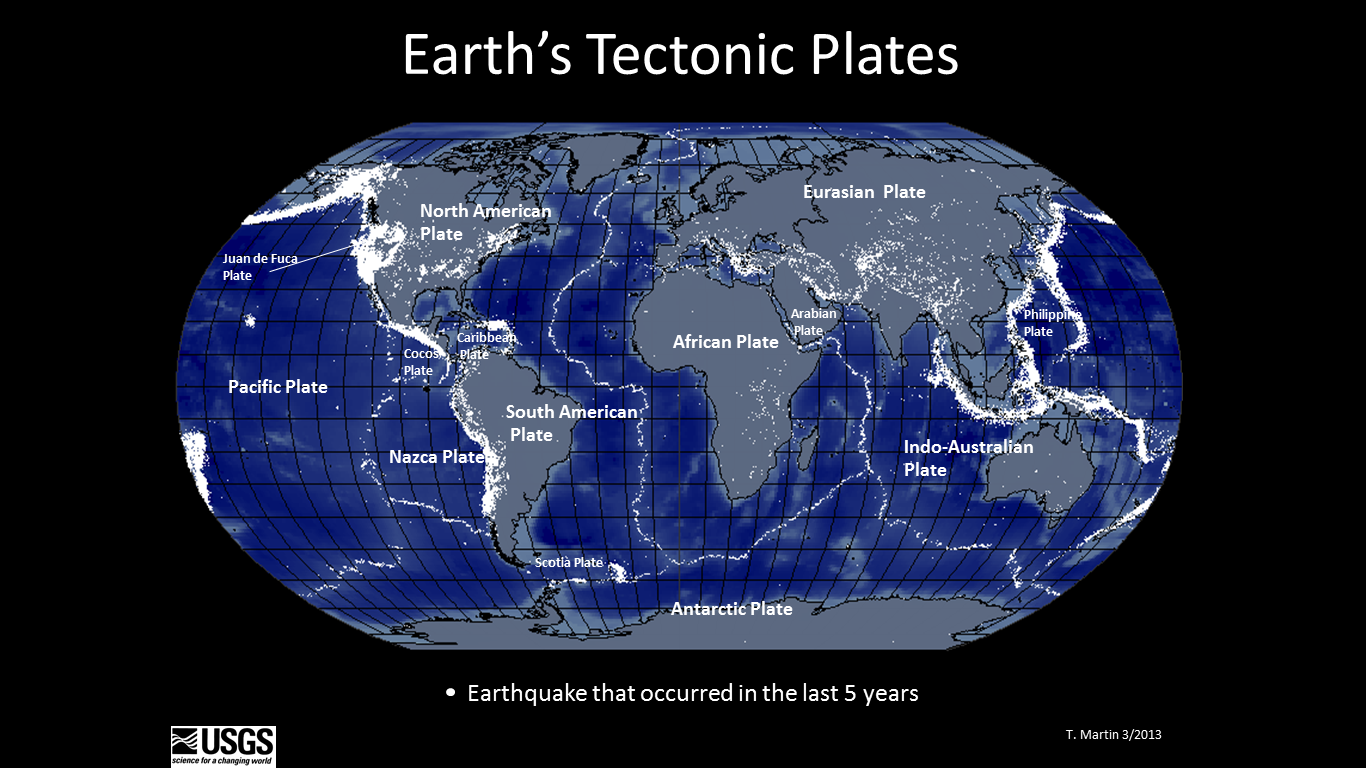 How do plates move?
Three basic plate motions.
Divergent Plate Motion
T. Martin
[Speaker Notes: Upwelling mantel plumes may create divergence which in tern creates stresses and earthquakes.]
Convergent Plate Motion
T. Martin
[Speaker Notes: Animation of earthquake generation along convergent boundary]
Transform Plate Motion
T. Martin
[Speaker Notes: Strike slip / lateral stress along a transform boundary]
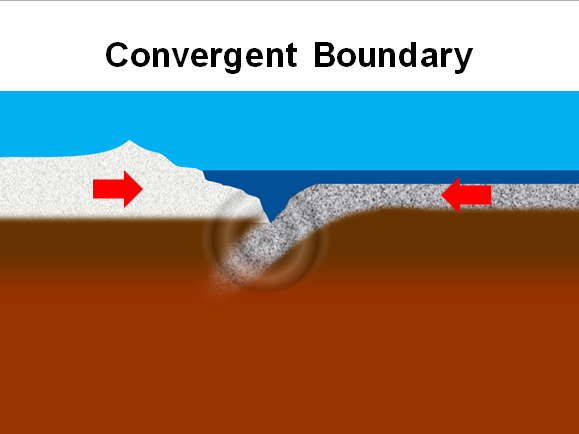 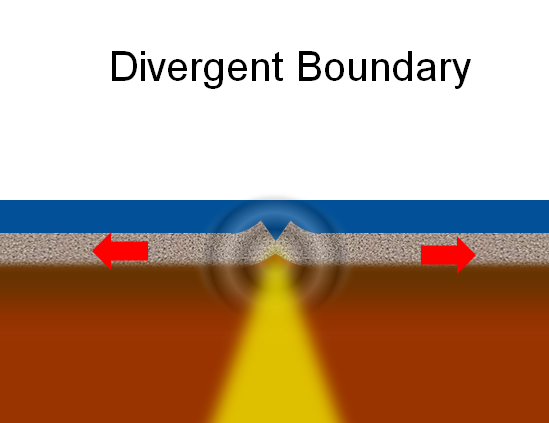 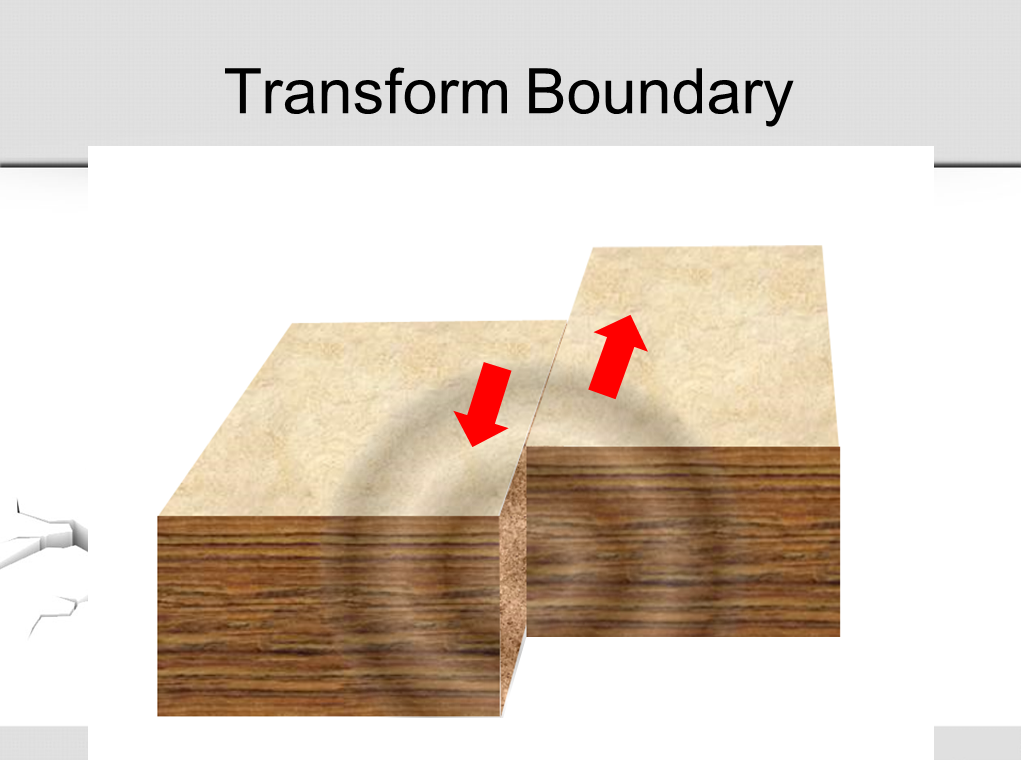 T. Martin
These animations were constructed by Tim Martin for the 2014 Earthquakes in NC workshop and may be freely be used by teachers for educational purposes. 

tmartin@greensboroday.org    www.AdventureEarthScience.org
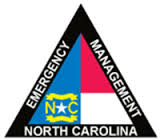 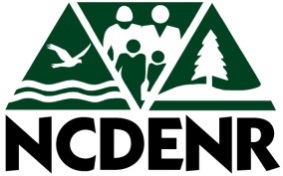 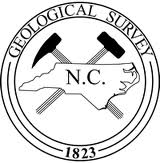